CSE 331Software Design and Implementation
Lecture 5
Representation Invariants
Leah Perlmutter  /  Summer 2018
Announcements
Announcements
Happy Friday!
My t-shirt
Next week
HW2 due Monday, July 4 at 10pm
It’s harder than HW1
Please take advantage of today’s office hours! 
July 4 holiday on Wednesday -- no class!
TAs will announce OH changes
HW3 due Thursday
Motivation
Review
Method Specification
(abstraction)
Abstract   Data Type
(abstraction)
lec05
lec04
IMPLEMENTS
IMPLEMENTS
Method Body (concrete code)
Data Structure (concrete code)
[Speaker Notes: An ADT is a kind of specification, for data
a method spec can have multiple implementations that all meet the spec
an ADT can have multiple implementations that satisfy the data abstraction]
An ADT is a specification
Abstract state + collection of procedural abstractions (aka method specs)
Not a collection of procedures

Together, these procedural abstractions provide some set of values
All the ways of directly using that set of values
Creating
Manipulating
Observing

Creators and producers:  make new values
Mutators:  change the value
Observers:  allow one to distinguish different values
An ADT has an abstract value
size: 4
size: 3
size: 0
head
head
head
Integer(1)
Integer(1)
null
Abstract Value: An Int List is a finite sequence of integer values
Integer(2)
Integer(2)
Integer(2)
Integer(42)
Integer(42)
Integer(42)
Integer(17)
Integer(17)
Integer(17)
null
null
1, 2, 42, 17
?
?????
[Speaker Notes: - Let’s say we implement the Int List ADT using a linked list implementation
Implementation has a size and a pointer to head, which is the first node in the linked list

1. What is the abstract value of this list?
2. This list has size 3, but 4 elements.
What is the abstract value of this list? Please give me a wrong answer and explain why it’s wrong.
Notion of Internal Consistency
3. There are a few problems with this list. 
What is the abstract value of this list? Please give me a wrong answer and explain why it’s wrong.
Notion of allowed values]
ADTs and specs
Values allowed by
 the Data Structure
(concrete values)
Valid ADT Values
(abstract values)
- from
  producers
- from value
  in ADT + operation
[Speaker Notes: Gray area of invalid values
Today’s lecture will give us intellectual tools for thinking about the gray area and implementing data structures so they don’t accidentally take on values in the gray area]
ADTs and specifications
lec05
So far, we have only specified ADTs
Specification makes no reference to the implementation

Of course, we need [guidelines for how] to implement ADTs
Data Structure implements an ADT

Of course, we need [guidelines for how] to ensure our implementations satisfy our specifications

Two intellectual tools are really helpful…
Connecting implementations to specs
lec06 (today)
Representation Invariant: maps Object → boolean
Indicates if an instance is well-formed  
Defines the set of valid concrete values
Only values in the valid set make sense as implementations of an abstract value
For implementors/debuggers/maintainers of the abstraction: no object should ever violate the rep invariant 
Such an object has no useful meaning

Abstraction Function: maps Object → abstract value
What the data structure means as an abstract value
How the data structure is to be interpreted
Only defined on objects meeting the rep invariant
For implementors/debuggers/maintainers of the abstraction: Each procedure should meet its spec (abstract values) by “doing the right thing” with the concrete representation
lec07
[Speaker Notes: - These two are related
If an object is well formed and satisfies the rep invariant, then I can tell you its abstract value
If it is poorly formed, like our circular linked list, then I can’t tell you its abstract value, it doesn’t have one]
Representation
Invariants
Implementing a Data Abstraction (ADT)
To implement a data abstraction:
Select the representation of instances, “the rep”
In Java, typically instances of some class you define
Implement operations in terms of that rep

Choose a representation so that:
It is possible to implement required operations
The most frequently used operations are efficient
But which will these be?
Abstraction allows the rep to change later
[Speaker Notes: So for example with our linked list, the representation consists of 
a Size field
a head pointer that points to a chain of nodes
each node has an integer and a pointer to next]
Example: CharSet Abstraction
// Overview: A CharSet is a finite mutable set of Characters

// @effects: creates a fresh, empty CharSet 
public CharSet() {…}

// @modifies: this
// @effects: thispost = thispre + {c}
public void insert(Character c) {…}

// @modifies: this
// @effects: thispost = thispre - {c}
public void delete(Character c) {…}

// @return: (c  this)
public boolean member(Character c) {…}

// @return: cardinality of this
public int size() {…}
set – see Wolfram Alpha definition
set union
set difference
Informal notation warning
[Speaker Notes: We’re using the mathematical notion of a set
union: put in or if c already in set, no change
difference: remove or if c not in set, no change
This means an element is in the set once or not at all
no notion of ordering
no notion of duplication]
An implementation: Is it right?
class CharSet {
  private List<Character> elts = 	new ArrayList<Character>();

  public void insert(Character c) {
	  elts.add(c);
  }
  public void delete(Character c) {
	  elts.remove(c);
  }
  public boolean member(Character c) {
	  return elts.contains(c);
  }
  public int size() {
	  return elts.size();
  }
}
the rep
Does this implementation prevent poorly formed values?
[Speaker Notes: When I say go, introduce yourself to your neighbor (you say your name and they say their name), and discuss:
 Does this implementation prevent poorly formed values?
If you think that it allows poorly formed values, try to scribble down some code that puts it in a bad state.

Circuation question
Quick poll: yes/no/not sure & why]
An implementation: Is it right?
class CharSet {
  private List<Character> elts = 	new ArrayList<Character>();

  public void insert(Character c) {
	  elts.add(c);
  }
  public void delete(Character c) {
	  elts.remove(c);
  }
  public boolean member(Character c) {
	  return elts.contains(c);
  }
  public int size() {
	  return elts.size();
  }
}
CharSet s = new CharSet();
Character a = new Character('a');
s.insert(a);
s.insert(a);
s.delete(a);
if (s.member(a))
    System.out.print("wrong");
else
    System.out.print("right");
An implementation: Is it right?
class CharSet {
  private List<Character> elts = 	new ArrayList<Character>();

  public void insert(Character c) {
	  elts.add(c);
  }
  public void delete(Character c) {
	  elts.remove(c);
  }
  public boolean member(Character c) {
	  return elts.contains(c);
  }
  public int size() {
	  return elts.size();
  }
}
Where is the error?
[Speaker Notes: Where is the error? 
There is more than one answer to this question
Please raise your hand if you can think of one possible answer]
Where Is the Error?
If you can answer this, then you know what to fix

Perhaps  delete  is wrong
Should remove all occurrences?

Perhaps  insert  is wrong
Should not insert a character that is already there?

How can we know?
The representation invariant tells us
If it’s “our code”, this is how we document our choice for “the right answer”
The representation invariant
Defines data structure well-formedness
Must hold before and after every CharSet operation
Operations (methods) may depend on it
Write it like this:
      class CharSet {
   // Rep invariant: 
   //   this.elts has no nulls and no duplicates 
   private List<Character> elts = …
      …
Or, more formally (if you prefer):
 indices i of this.elts , this.elts.elementAt(i) ≠ null
 indices i, j of this.elts ,
    this.elts.elementAt(i).equals(this.elts.elementAt(j))  i = j
 = ”for all”
 = logical implication
The representation invariant
class CharSet {
   // Rep invariant: 
   //   this.elts has no nulls and no duplicates 
   private List<Character> elts = …
      …
}




Written in terms of the representation (this.elts)
Internal comment (not javadoc)
located just inside of the class definition at the very beginning
The representation invariant
class CharSet {
  // Rep Invariant:
  // for all indices i of this.elts , 
  //       this.elts.elementAt(i) is not null
  // for all indices i, j of this.elts ,
  //    this.elts.elementAt(i).
  //         equals(this.elts.elementAt(j)) 
  //         implies that i = j     
  private List<Character> elts = …
      …
}
Written in terms of the representation (this.elts)
Internal comment (not javadoc)
located just inside of the class definition at the very beginning
[Speaker Notes: You could also write it the math way
I think in this case, the English way is more clear
In some cases the math way might be more clear

Either is acceptable
More clear is better]
Now we can locate the error
// Rep invariant:
//   elts has no nulls and no duplicates 

public void insert(Character c) {
	elts.add(c);
}

public void delete(Character c) {
	elts.remove(c);
}
Another example
class Account {
private int balance;
// history of all transactions
private List<Transaction> transactions;
…
}

Real-world constraints:
Balance ≥ 0
Balance = Σi transactions.get(i).amount

Implementation-related constraints:
Transactions ≠ null
No nulls in transactions
the rep
the rep
Σi ... = the sum, over all values of i, of ...
[Speaker Notes: - Balance is the sum of all transactions]
Checking rep invariants
Should code check that the rep invariant holds?
Short answer: YES!!!!
More considerations
Development vs. Production
Always yes in development [even when it’s expensive]
Production... usually yes 
(See Pragmatic Programmer: Assertive Programming)
computational cost [depends on the invariant]
sometimes no for expensive checks, in production
Some private methods need not check  (Why?)
A great debugging technique:
Design your code to catch bugs early by implementing and using rep-invariant checking
[Speaker Notes: Dev vs. Prod
computational cost could be a reason not to

checkRep is a great way to help you write code with fewer mistakes
to do this, implement checkRep first!!!
In fact, this technique is so valuable that you’ll be graded on whether you use it
initially it seems like more work... implement this class AND its checkRep
Actually, implementing checkRep first makes things easier
helps you catch errors early, and the earlier you catch them, the easier they are to fix]
Checking the rep invariant
Rule of thumb:  check on entry and on exit (why?)

/** Verify elts has no nulls or duplicates and... */
private void checkRep() {
  for (int i = 0; i < elts.size(); i++) {
    assert elts.elementAt(i) != null;
    assert elts.indexOf(elts.elementAt(i)) == i;
  }
	... // more checks
}

public void delete(Character c) {
  checkRep();
  elts.remove(c);
  // Is this guaranteed to get called?
  // (could guarantee it with a finally block)
  checkRep();
}
What does assert mean?
[Speaker Notes: Assume you will make mistakes!!!!
When I was about 19, I didn’t realize it was ok to be wrong.
Some time in college, about when I started interviewing for jobs, I realized I wasn’t always right, and didn’t have to be.
After this realization, I felt that I had leveled up as an adult human
This is really important in job interviews
They don’t expect you to be always right (they set you up so you’re not)
They do expect you to be resilient in dealing with the ways that you’re wrong

So... Acknowledge that you will make mistakes because you are an imperfect human.
Implement and call CheckRep!
check on entry to make sure a client or another method hasn’t messed up the rep
check on exit to make sure this method hasn’t messed up the rep]
Practice defensive programming
Assume that you will make mistakes

Write and incorporate code designed to catch them
On entry:
Check rep invariant
Check preconditions
On exit:
Check rep invariant
Check postconditions

Checking the rep invariant helps you discover errors

Reasoning about the rep invariant helps you avoid errors
[Speaker Notes: -]
Summary so far...
We implement an Abstract Data Type with a Data Structure
Every Data Structure has a Representation that is a concrete way of representing an object’s abstract value

The representation allows concrete values
    that do not correspond to an abstract value
“gray area” --------------------------------- 

Representation Invariant describes what makes the concrete representation valid (green area)
checkRep() method verifies that the rep is valid, throws exception if not, protects you from yourself
Check your rep all the time!
generally at beginning and end of every public method
[Speaker Notes: -]
Representation
Exposure
Listing the elements of a CharSet
Consider adding the following method to CharSet

// returns: a List containing the members of this 
public List<Character> getElts();

Consider this implementation:

// Rep invariant: elts has no nulls and no dups
public List<Character> getElts() { return elts; }

Does the implementation of  getElts  preserve the rep invariant?
Listing the elements of a CharSet
Consider adding the following method to CharSet

// returns: a List containing the members of this 
public List<Character> getElts();

Consider this implementation:

// Rep invariant: elts has no nulls and no dups
public List<Character> getElts() { return elts; }

Does the implementation of  getElts  preserve the rep invariant?
Kind of, sort of, not really….
Representation exposure
Consider this client code (outside the CharSet implementation):
CharSet s = new CharSet();
Character a = new Character(’a’);
s.insert(a);
s.getElts().add(a);
s.delete(a);
if (s.member(a)) …

Representation exposure is external access to the rep

Representation exposure is almost always evil
A big deal, a common bug, you now have a name for it!

If you do it, document why and how
And feel guilty about it!
Avoiding representation exposure
Understand what representation exposure is

Design ADT implementations to make sure it doesn’t happen

Treat rep exposure as a bug: fix your bugs

Test for it with adversarial clients:
Pass values to methods and then mutate them
Mutate values returned from methods
private is not enough
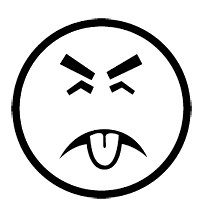 Abstraction Barrier
Client code
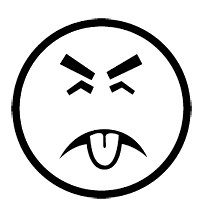 The Rep
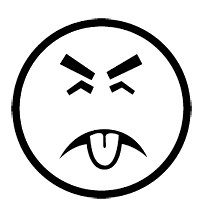 Making fields private does not suffice to prevent rep exposure
See our example
So private is a hint to you: no aliases outside abstraction to references to mutable data reachable from private fields
Two general ways to avoid representation exposure…
Avoiding rep exposure (way #1)
One way to avoid rep exposure is to make copies of all data that cross the abstraction barrier
Copy in [parameters that become part of the implementation]
Copy out [results that are part of the implementation]

Examples of copying (assume Point is a mutable ADT):
	class Line {
         private Point s, e;
         public Line(Point s, Point e) {
            this.s = new Point(s.x,s.y);
            this.e = new Point(e.x,e.y);
         }
         public Point getStart() {
            return new Point(this.s.x,this.s.y);
         }
         …
copy in
copy out
Need deep copying
“Shallow” copying is not enough
Prevent any aliasing to mutable data inside/outside abstraction

What’s the bug (assuming Point is a mutable ADT)?
	class PointSet {
         private List<Point> points = …
         public List<Point> getElts() {
            return new ArrayList<Point>(points);
         }
      }

Not in example: Also need deep copying on “copy in”
copy out?
[Speaker Notes: client can’t access the arraylist of the rep
can’t add or remove points
CAN access the individual points in the rep
can modify them by calling mutator methods]
Avoiding rep exposure (way #2)
One way to avoid rep exposure is to exploit the immutability of (other) ADTs the implementation uses
Aliasing is no problem if nobody can change data
Have to mutate the rep to break the rep invariant

Examples (assuming Point is an immutable ADT):
	class Line {
         private Point s, e;
         public Line(Point s, Point e) {
            this.s = s;
            this.e = e;
         }
         public Point getStart() {
            return this.s;
         }
         …
Why [not] immutability?
Several advantages of immutability
Aliasing does not matter
No need to make copies with identical contents
Rep invariants cannot be broken
Take CSE 341: Programming Languages for more!

Does require different designs (e.g., if Point immutable)
             void raiseLine(double deltaY) {
          this.s = new Point(s.x, s.y+deltaY);
          this.e = new Point(e.x, e.y+deltaY);
      }

Immutable classes in Java libraries include String, Character, Integer, …
[Speaker Notes: pro: client can’t modify rep
con: nobody can modify the rep

Actually immutability is really good in many cases (See EJ: Minimize Mutability)]
Deepness revisited
An immutable ADT must be immutable “all the way down”
No references reachable to data that may be mutated

So combining our two ways to avoid rep exposure:
Must copy-in, copy-out “all the way down” to immutable parts
Back to getElts
Recall our initial rep-exposure example:

class CharSet {
  // Rep invariant: elts has no nulls and no dups
  private List<Character> elts = …;

  // returns: elts currently in the set
  public List<Character> getElts() { 
    return new ArrayList<Character>(elts); }
  …
}
copy out!
An alternative
// returns: elts currently in the set
public List<Character> getElts() { // version 1
  return new ArrayList<Character>(elts);//copy out!
}

public List<Character> getElts() { // version 2
  return  Collections.unmodifiableList<Character>(elts);
}

From the JavaDoc for Collections.unmodifiableList: 
Returns an unmodifiable view of the specified list. This method allows modules to provide users with "read-only" access to internal lists. Query operations on the returned list "read through" to the specified list, and attempts to modify the returned list… result in an UnsupportedOperationException.
[Speaker Notes: this works if we have immutable points
Can return a list of them that the client can’t modify]
The good news
public List<Character> getElts() { // version 2
  return  Collections.unmodifiableList<Character>(elts);
}

Clients cannot modify (mutate) the rep
So they cannot break the rep invariant

(For long lists,) more efficient than copy out

Uses standard libraries
Caveat
public List<Character> getElts() { // version 1
 return new ArrayList<Character>(elts);//copy out!
}

public List<Character> getElts() { // version 2
 return  Collections.unmodifiableList<Character>(elts);
}
  The two implementations do not do the same thing!
Both avoid allowing clients to break the rep invariant
Both return a list containing the elements

  But consider:     xs = s.getElts(); 
		 s.insert('a'); 
		 xs.contains('a');
 Version 2 is observing an exposed rep, leading to different behavior
[Speaker Notes: Different behavior from copying out

- explain to neighbor]
Different specifications
Ambiguous spec: “returns a list containing the current set elements”

1. “returns a fresh mutable list containing the elements in the set           at the time of the call”
versus
2. “returns read-only access to a list that the ADT                        continues to update to hold the current elements in the set”

3. A third spec weaker than both [but less simple and useful!]
   “returns a list containing the current set elements.  Behavior is unspecified (!) if client attempts to mutate the list or to access the list after the set’s elements are changed”

Also note: Version 2’s spec also makes changing the rep later harder
Only “simple” to implement with rep as a List
Summary
A data structure’s representation allows concrete values
    that do not correspond to an abstract value allowed by the ADT
“gray area” ------- 



Representation Invariant describes what makes the concrete representation valid (green area)
checkRep() method verifies that the rep is valid

Rep Exposure occurs when a client can modify the rep
Never let this happen!!!!
[Speaker Notes: -]
Closing
Closing Announcements
HW2 due Monday 10 pm
Start early!
Go to office hours today!

Thank you for coming to class!

Enjoy your weekend!